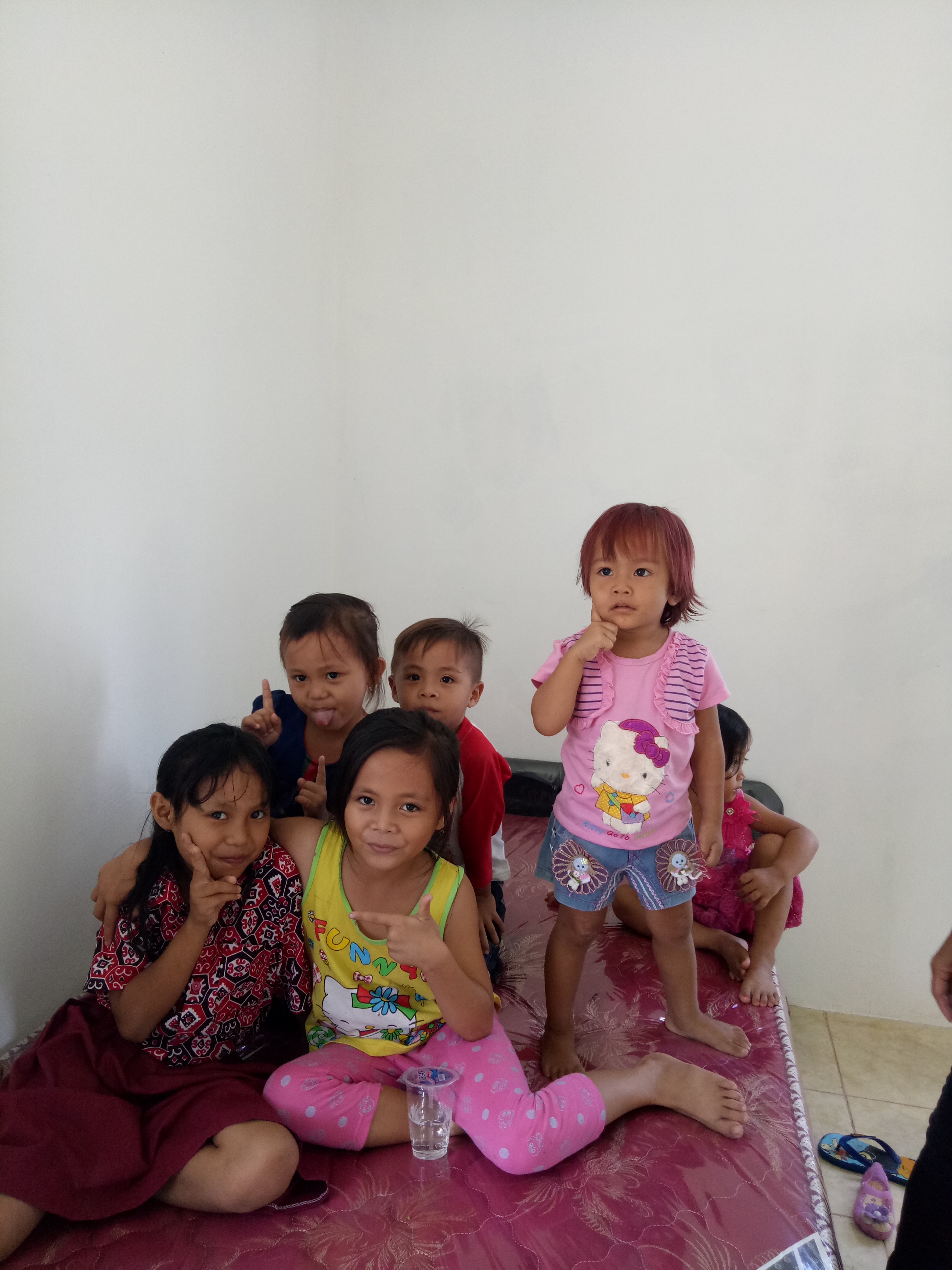 POSITIVE DEVIANCE APPROACH IN NUTRITION3rd  sessionSTAGE OF POSITIVE DEVIANCE
Dr.Ir. Trini Sudiarti
Dr. Ir. Diah M. Utari
Department of Public Health Nutrition
Faculty of Public Health
Universitas Indonesia
STUDY OBJECTIVES
01
02
03
Discover
Determine
Define
06
05
05
04
Design
Discern
Disseminate
If one of the steps do not meet the requirement or condition, we can not move to further steps
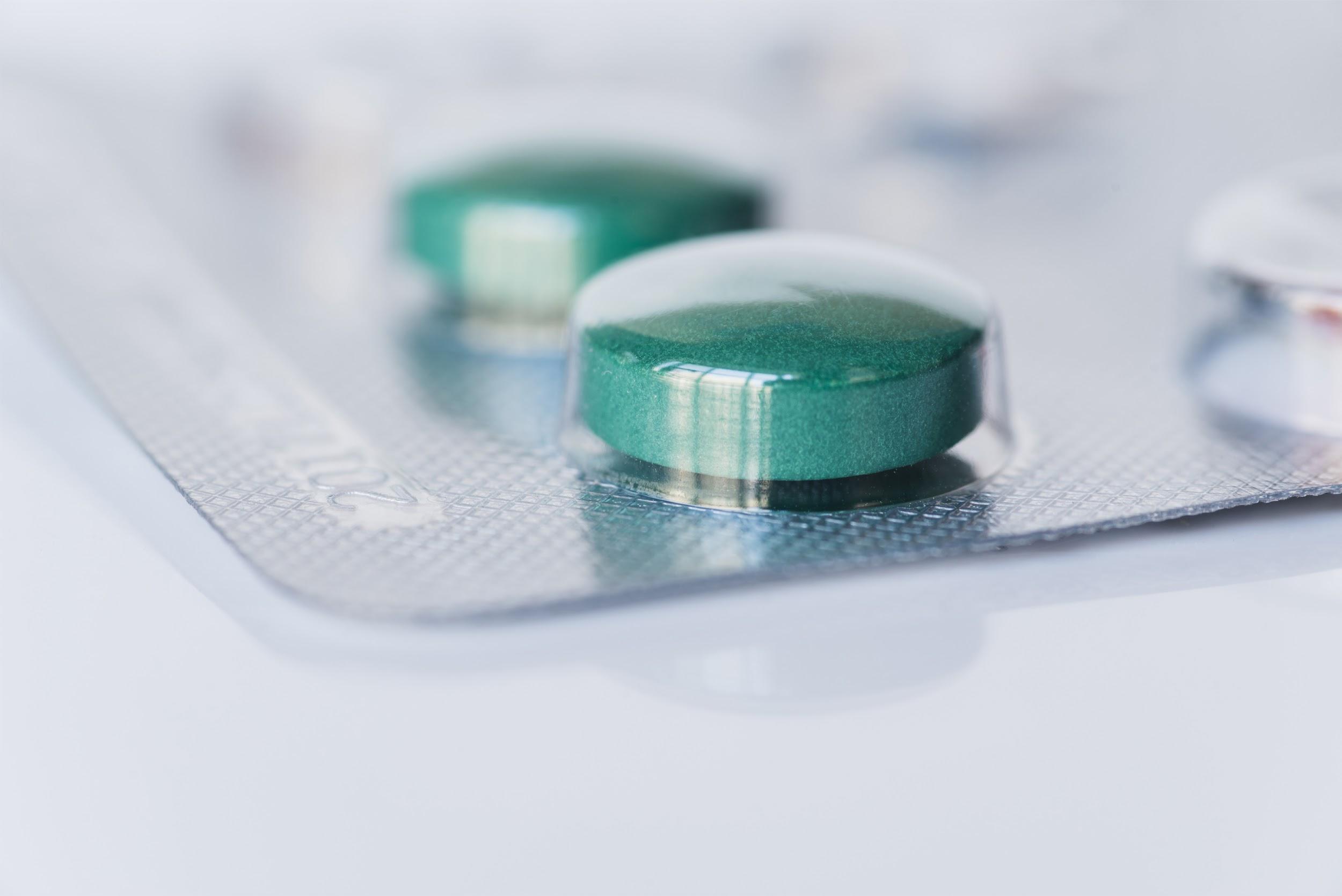 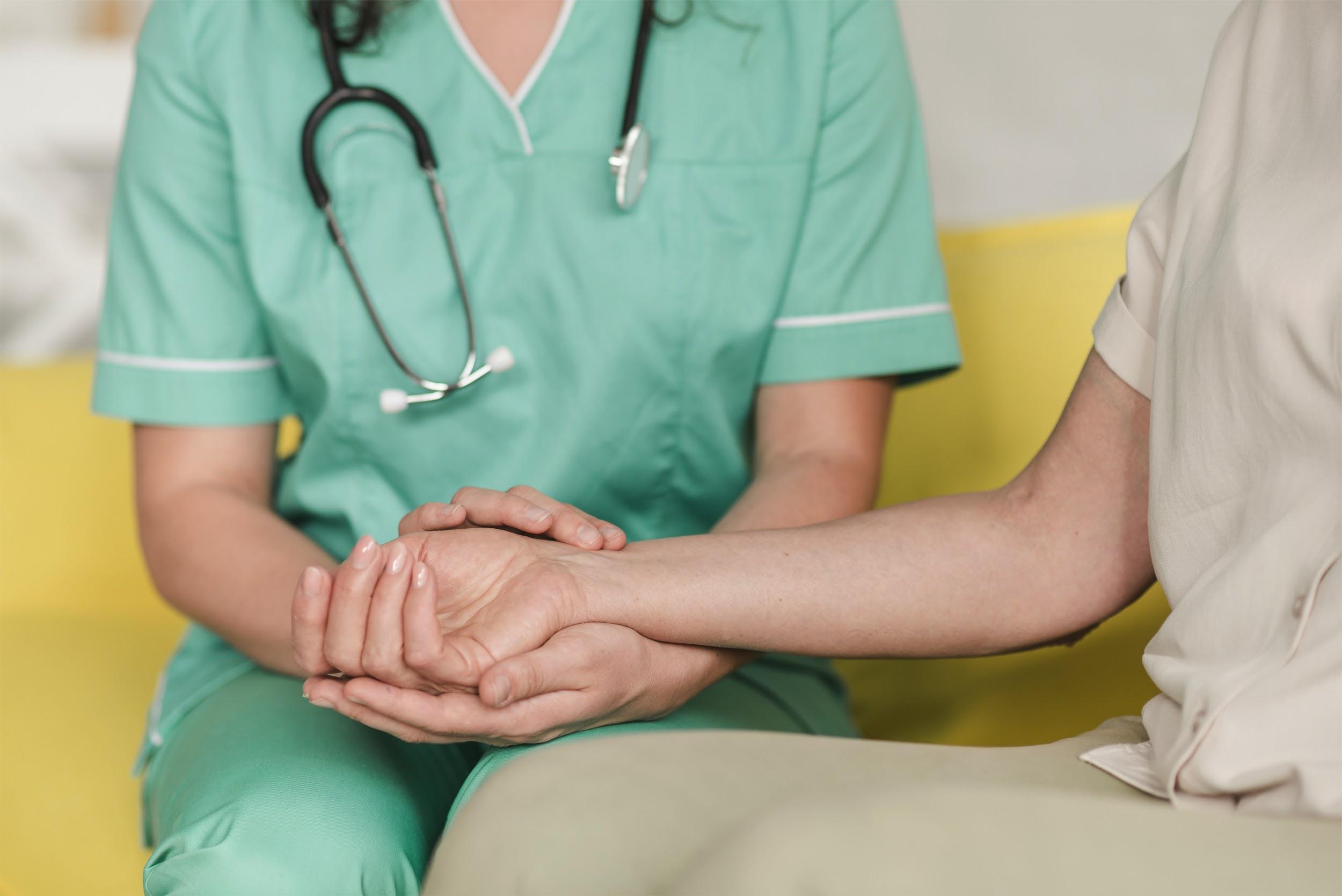 01
Define
What’s the problem

How many people are suffering
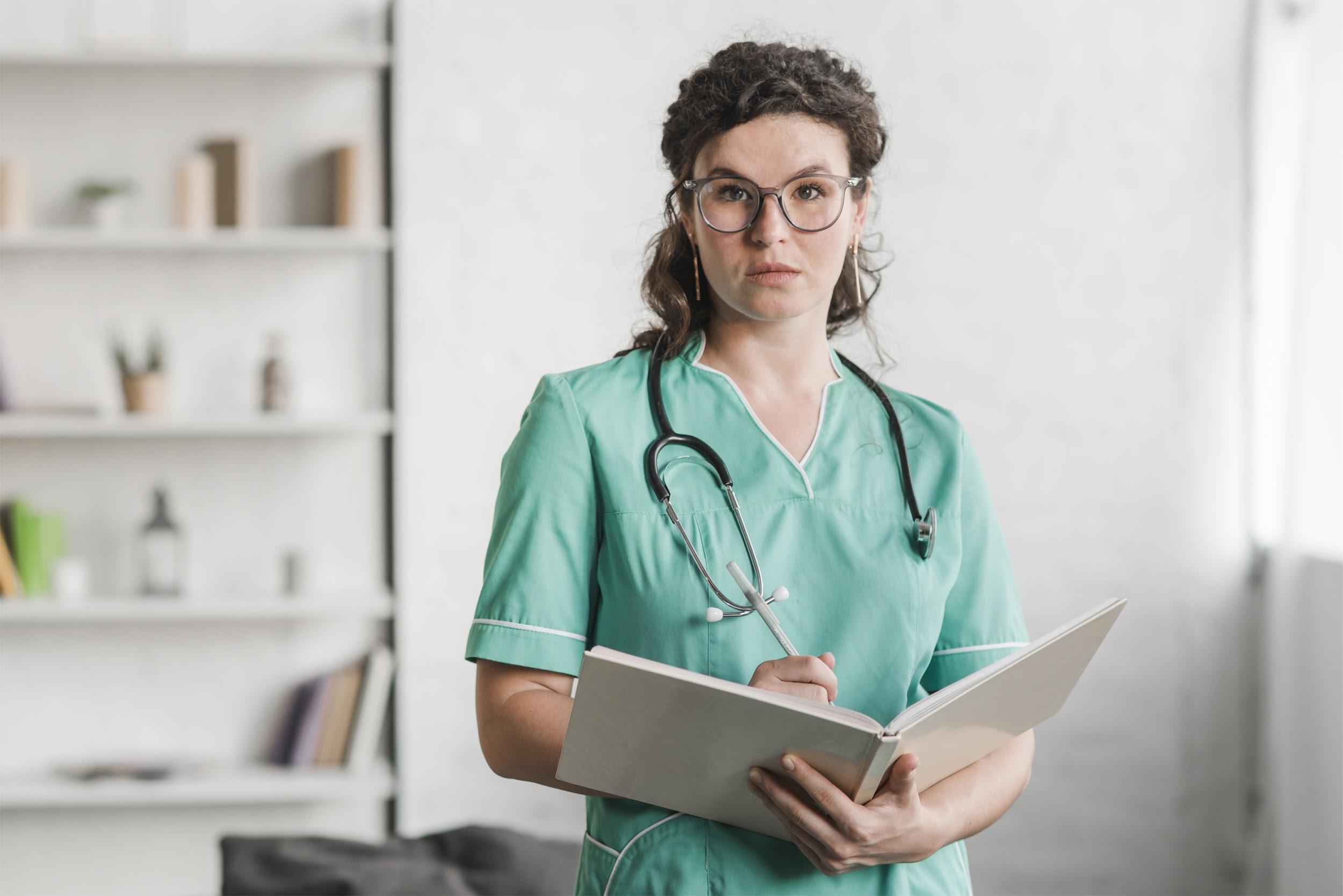 t
02
Determine
Is there any individuals 
of positive deviance?
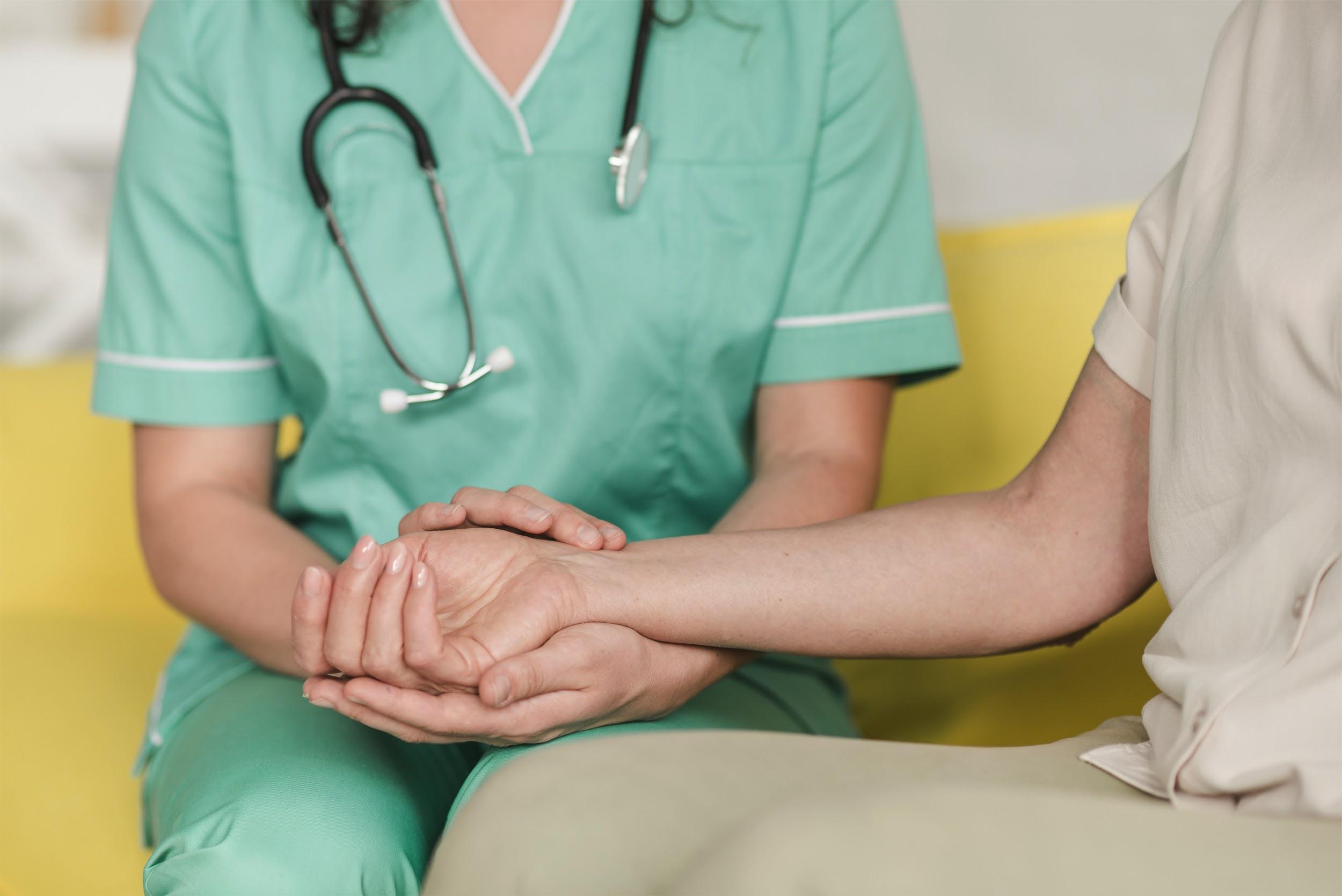 03
Discover
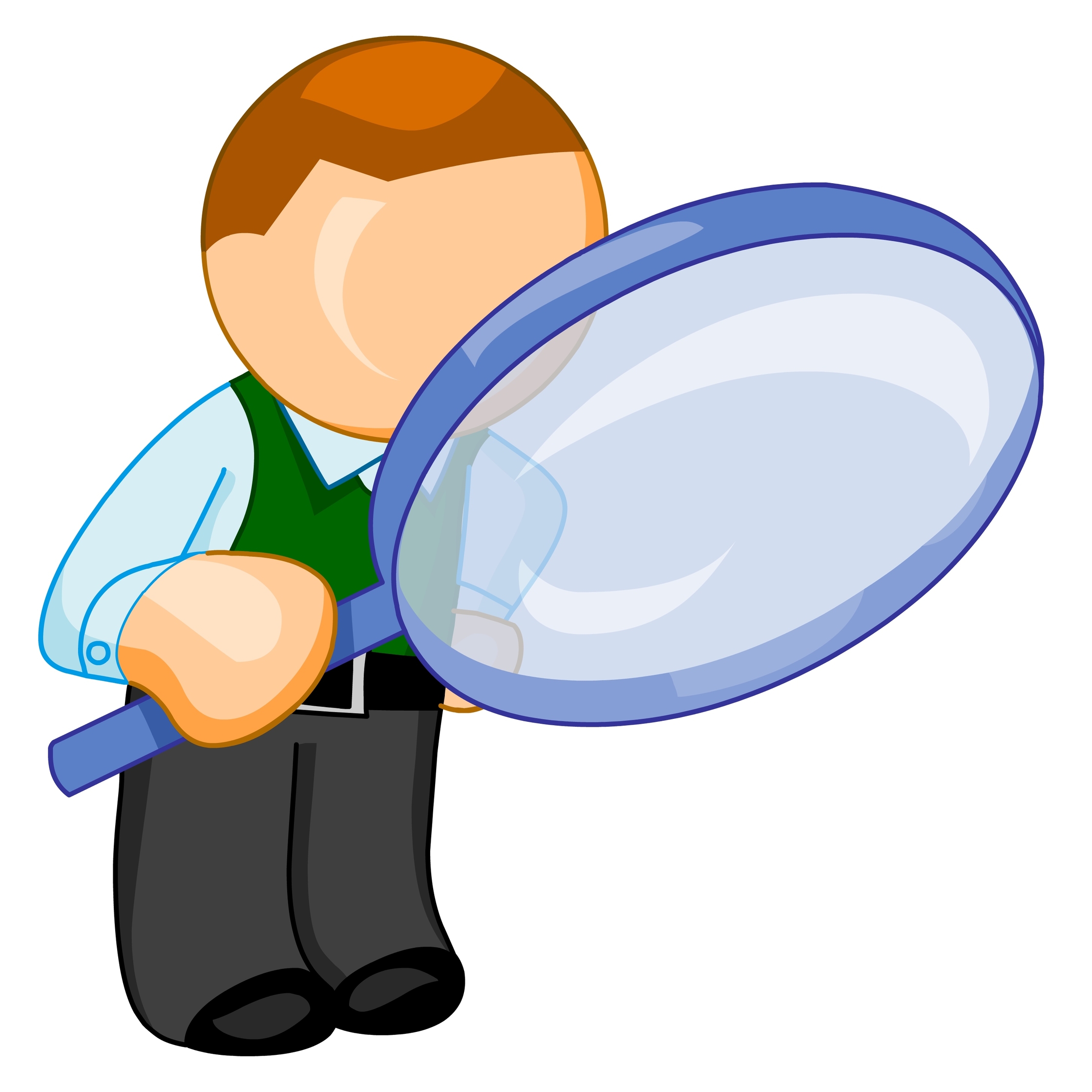 Grup discussion  common behaviors
Visit to PD individuals  or PD’s family  
unique behaviors
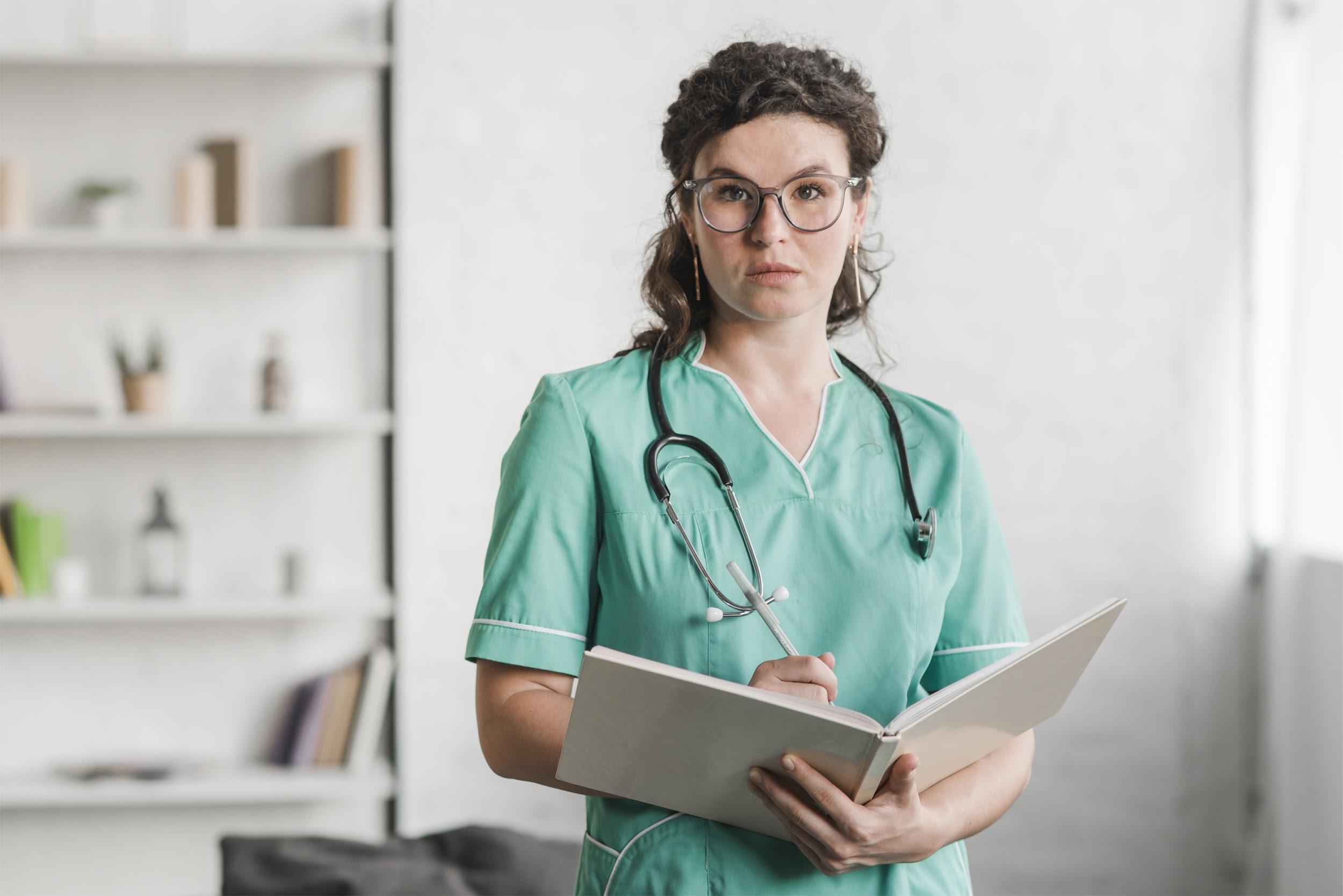 04
Design
Design activities to allow community members to practice the discovered unique behaviors

No perfect design or fit for all condition
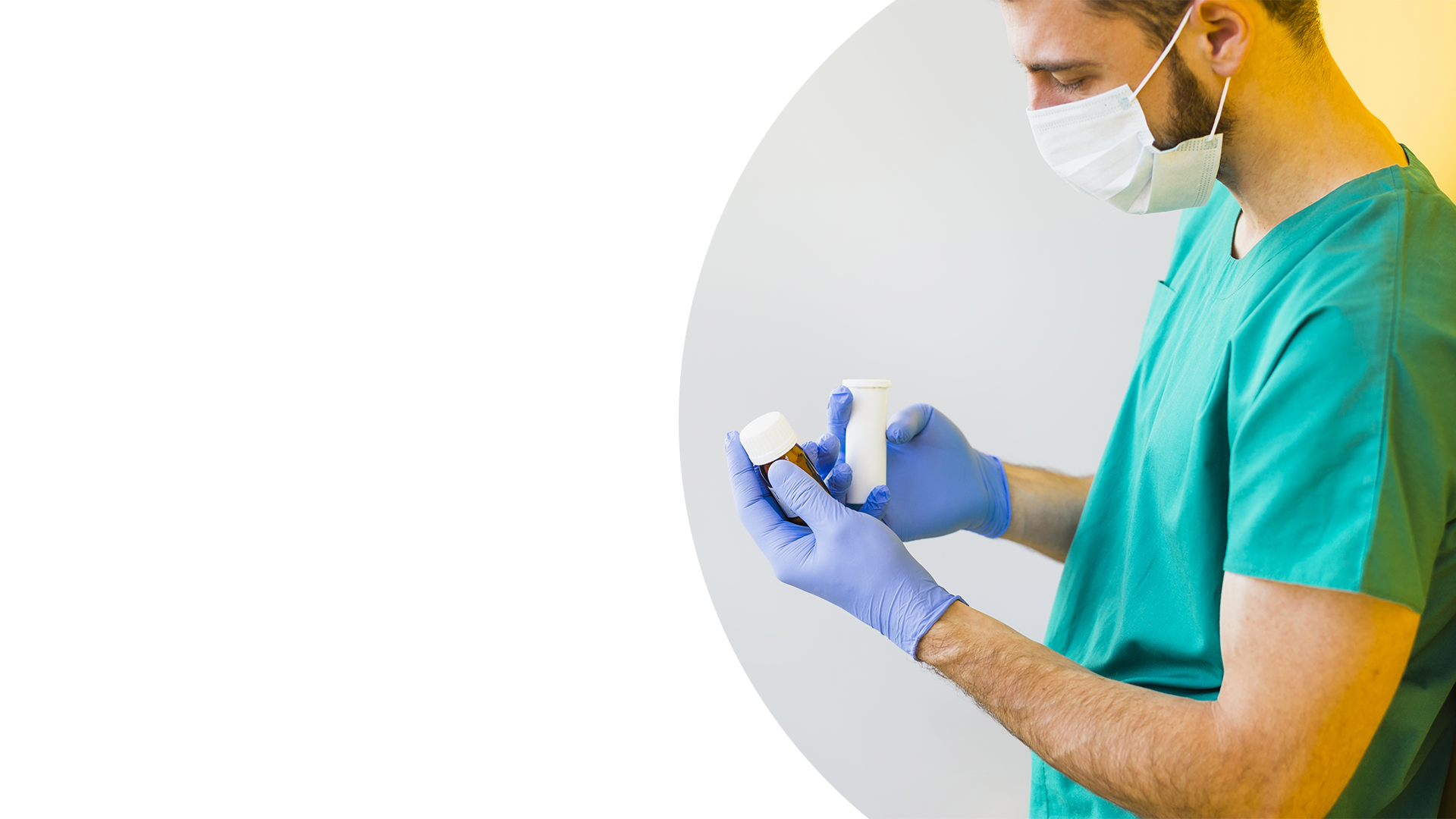 05Discern
Monitoring the implementation of unique behaviors
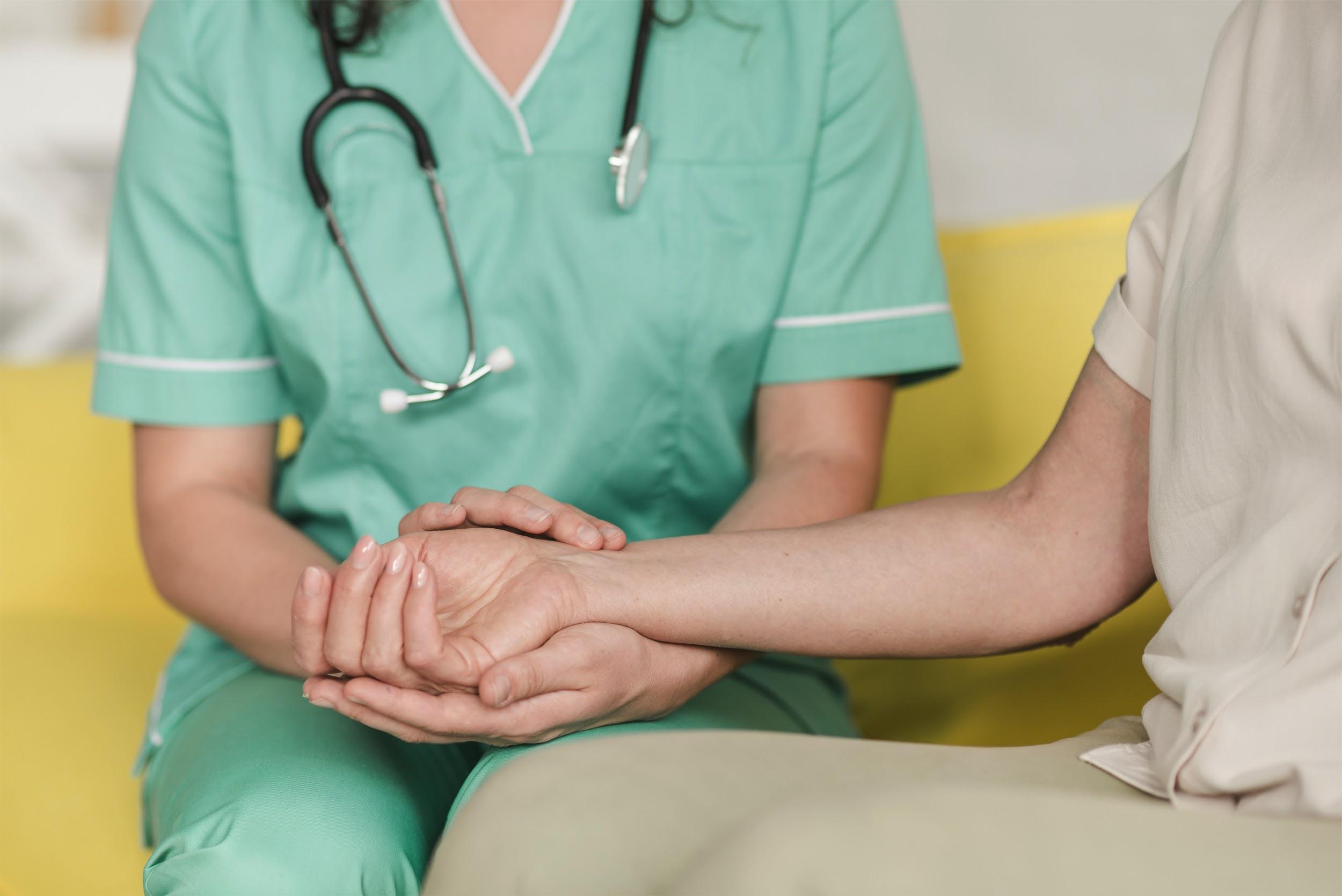 06
Disseminate
Evaluate the PD approach

Sharing the initiatives to others by allowing other communities to visit and to observe the PD activity.
Reference
Kurikulum dan Modul
Kegiatan Praktik Perilaku dan Pemulihan Gizi Melalui Pendekatan Positive Deviance
Acknowledge
Thank you to
Universitas Indonesia  for
Funding this video